SAE AERO
Chase Beatty (Team Leader)
Brian Martinez (Organizer)
Mohammed Ramadan (Financial Officer)
Noe Caro (Historian)
Chase Beatty
CUSTOMER description
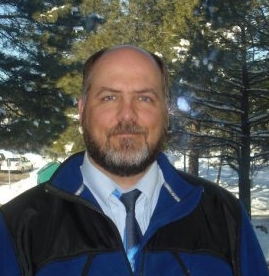 Dr. John Tester
SAE advisor since 2000
Judges at AERO competition
Academic advisor
Dr. Tom Acker
Chase Beatty
Project description
Design and build an airplane
Combined dimensions cannot exceed 225”
Take off within 200ft
Land and stop within 400ft
Payload and airplane cannot exceed 55lbs
Fly in a circle at least once
No lighter than air aircrafts or helicopters
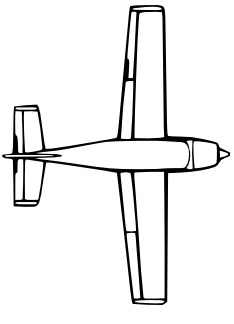 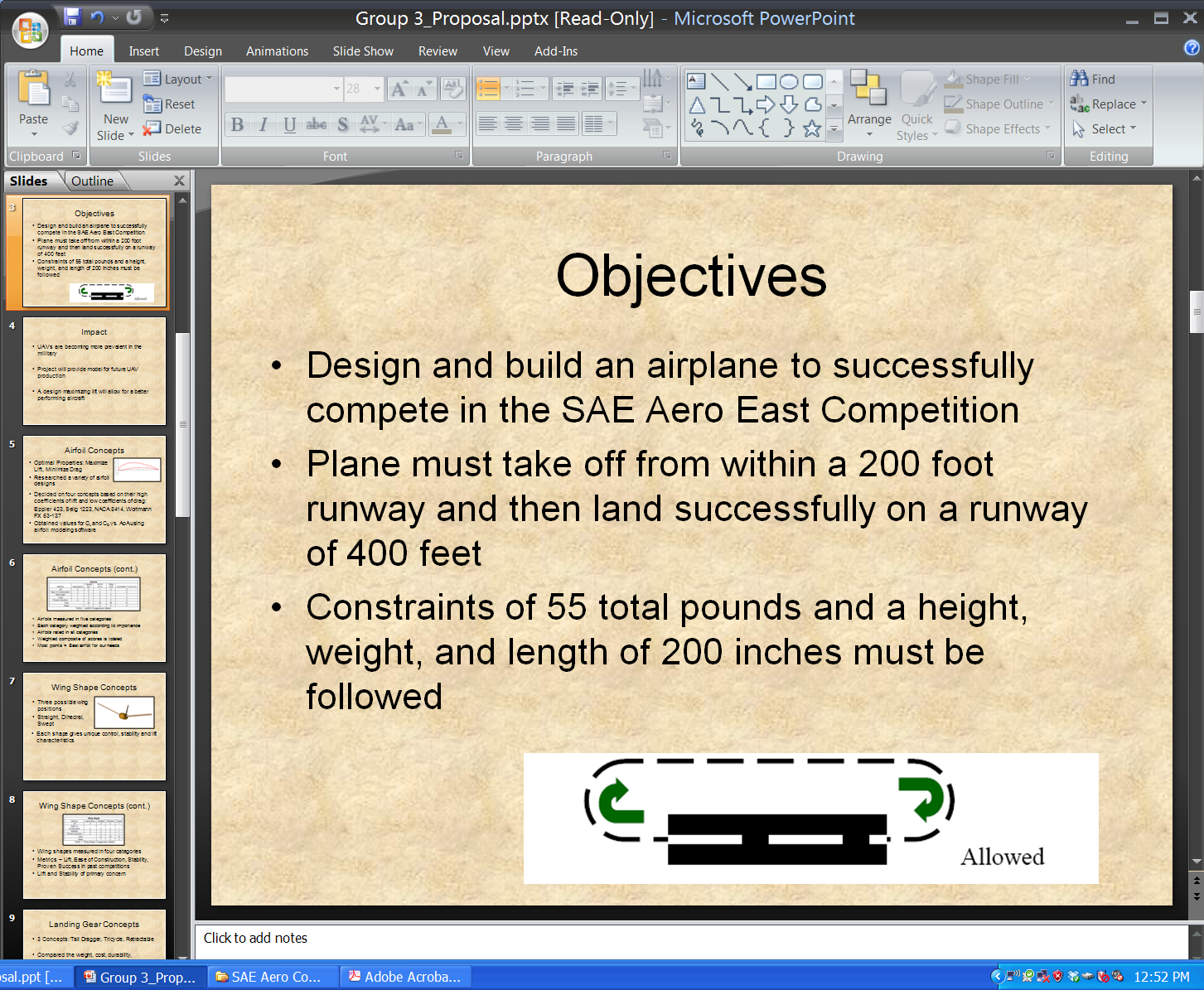 Land Land within 400’  0’
Takeoff within 200’
Brian Martinez
Project description cont.
Propeller cannot be made out of metal
Fiber-Reinforced Plastic is prohibited
No fuel pump
Cannot used gear boxes—gear ratio
Fuel supplied by competition
No gyroscope
Must raise our own funds
Brian Martinez
Project schedule
Phase 1: Research
09/19/11 – 03/01/12
Equations, materials and airplane design

Phase 2: Fundraising
09/19/11 – 12/27/11
Wing-a-thon

Phase 3: Design the Prototype
10/17/11 – 12/18/11
Solidworks model
Brian Martinez
Project schedule cont.
Phase 4: Construction of Final Aircraft
12/28/11 – 02/15/12
Wing
Fuselage
Landing Gear
Phase 5: Testing the Aircraft
02/16/12 – 03/07/12
Performance analysis
Phase 6: Competition
03/16/11 – 03/18/11
Brian Martinez
budget
Brian Martinez
Man power
Chase Beatty
Fuselage Design 1
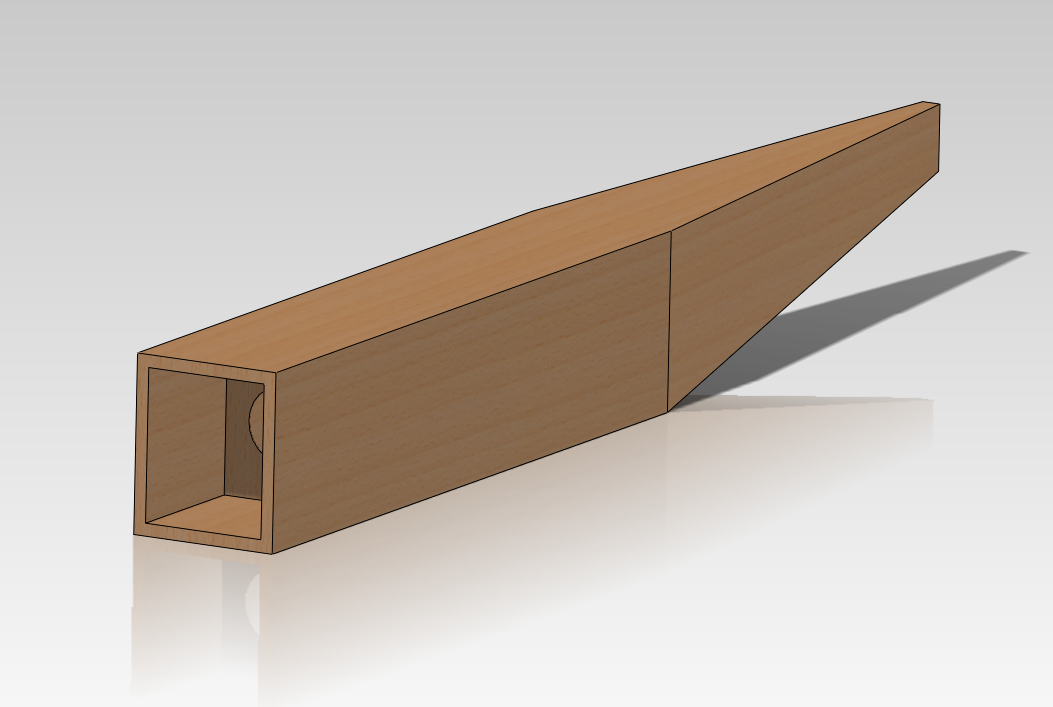 Balsa wood shell

Balsa wood ribs inside

Easy wing mounting

Easy tail mounting

Angled tail end
Chase Beatty
Fuselage design 2
Monokote wrapped around ribs

Hard to mount wings

Lighter weight than Balsa shell

Weaker fuselage

Angled tail end
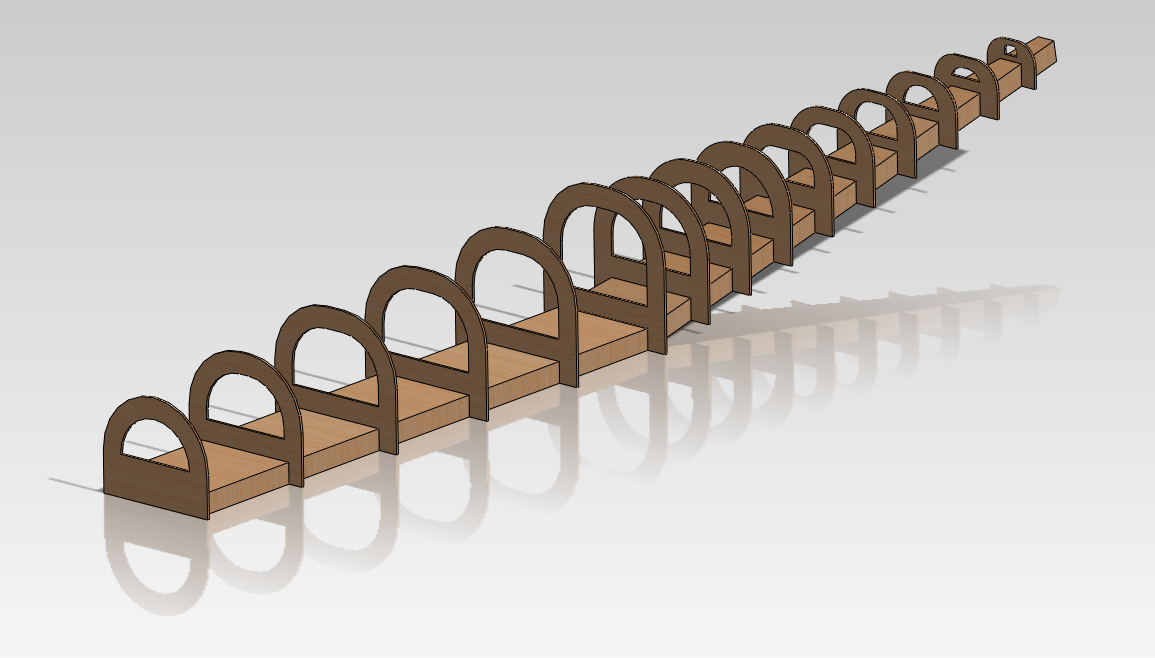 Chase Beatty
Fuselage design 3
Combination of first two designs

Solid balsa shell for easy wing mount

Monokote for tail end for lighter weight

Angled tail end
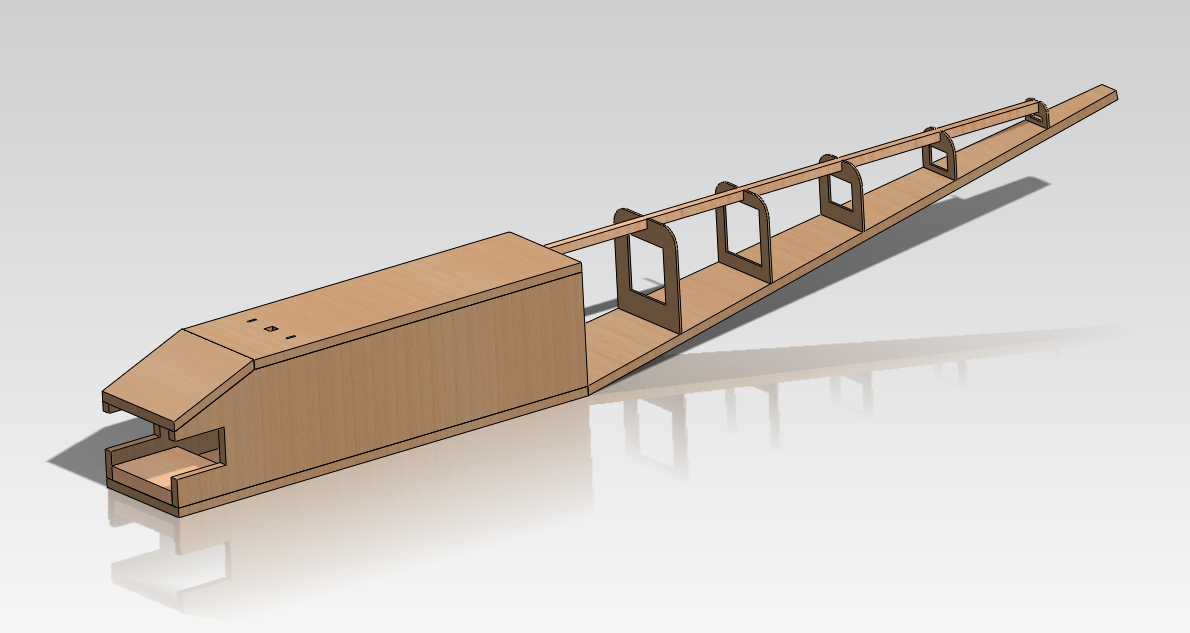 Chase Beatty
Aerodynamics analysis Airfoil  research
Research 
Previous teams selection
2010 – E 423
2009 – E 423
Common airfoil 
E 423 
Clark Y
Our selection for aerodynamics analysis and comparsion 
E 423 
Clark Y
Mohammed Ramadan
[Speaker Notes: We should change this slide. This looks like all we’re doing is copying designs from previous years.]
Airfoil Key Parameters
Stall: is a sudden drop in the lift coefficient  when reaching a critical AoA
Mohammed Ramadan
Airfoil Analysis
(Lift Coefficient vs AoA)
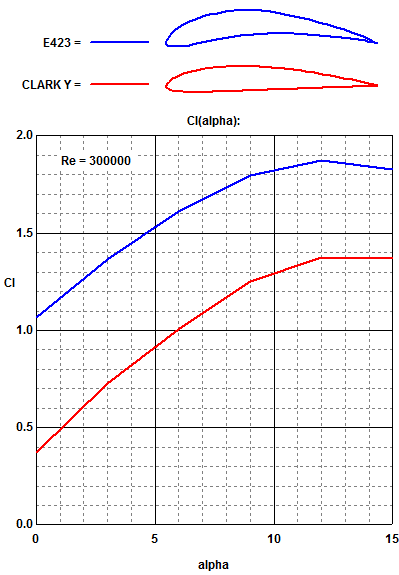 Profili
Mohammed Ramadan
Airfoil Analysis CONT.
(Drag Coefficient vs AoA)
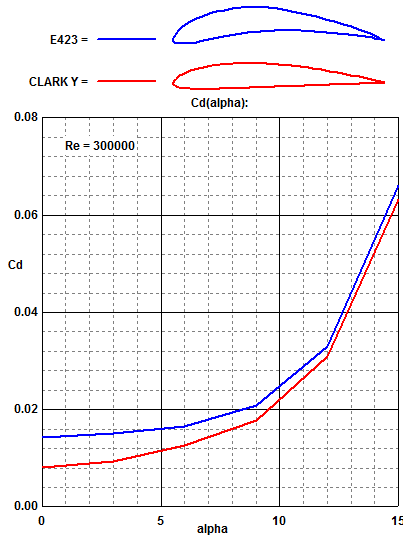 Profili
Mohammed Ramadan
Airfoil Analysis CONT.
(Lift to Drag Ratio vs AoA)
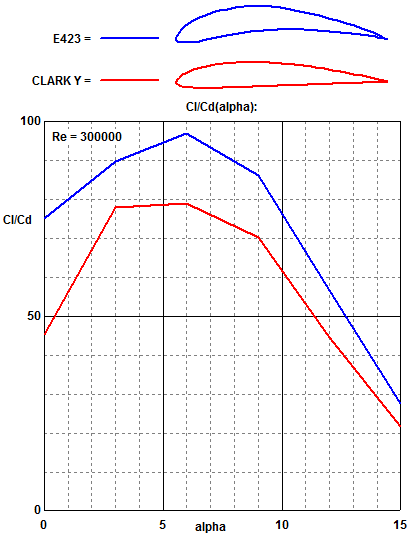 E 423
L/D max = 97 at 6°

Clark Y 
L/D max = 79 at 6°

Maximum L/D is an 
important parameter 
in airfoil performance
efficiency
Profili
Mohammed Ramadan
Airfoil Design
SolidWorks & Profili 

4 lightening  holes

3 spar locations 

Initial chord = 13 inches

Max thickness = 1.63 inches
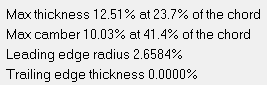 Mohammed Ramadan
Wing Planform
Rectangular
    Ideal for low speed
	Ease to construct
Tapered
     Harder to construct 
     Good for high speed
Mohammed Ramadan
Wing Dimension
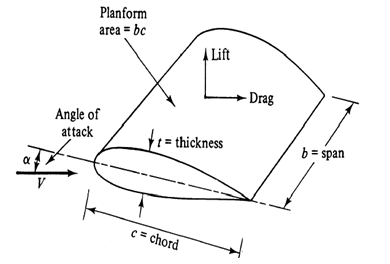 Wing calculation
Mohammed Ramadan
Wing analysis
Static analysis for load distributions 
 Mechanics of materials for yield    strength.
Mohammed Ramadan
Landing gear
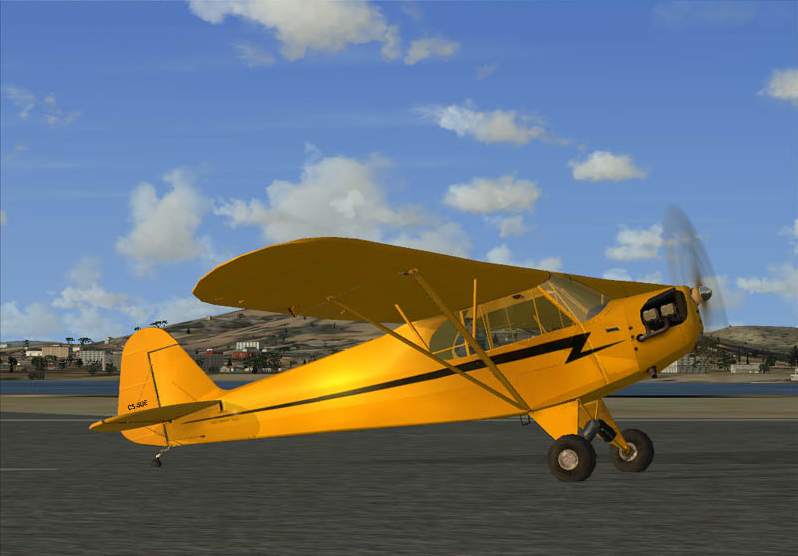 Tail dragger or Tricycle

COG

Takeoff

Landing
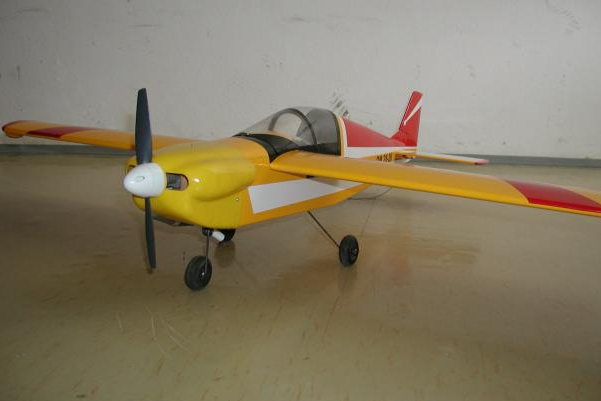 Brian Martinez
Takeoff and landing calculations
Brian Martinez
engine
OS .61 FX

Required for regular class at SAE competition

19.4 oz

2,000 – 17,000 RPM

1.90 HP @ 16,000 RPM

Research for equations involving the engine still in progress
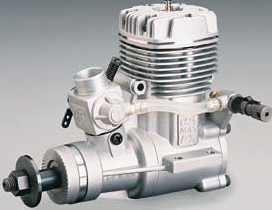 Brian Martinez
Tail End selection
We did research on three different tail sections
Convectional
T-Tail
Cruciform
We will use a Convectional tail with a NACA-0012 airfoil
Easy to manufacture
Vertical tail will have a taper
NACA airfoil is popular and should provide necessary stability
(Raymer)
Noe Caro
Horizontal Tail section
An Aspect Ratio of  4 will be used for the horizontal tail section
This horizontal span will be about 29 in with a chord of 7.5 in
There will be no taper in the horizontal tail
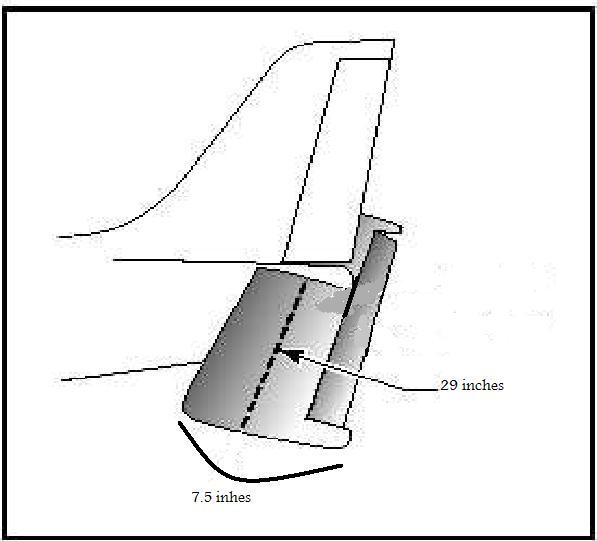 (Anderson)
Noe Caro
Vertical tail section
Aspect Ratio will be 1.5
The vertical tail will be tapered at a ratio of 50%
Will have a root chord of 7.5 in
Will have a tip chord of 4 in
Will have a span of 11.5 in
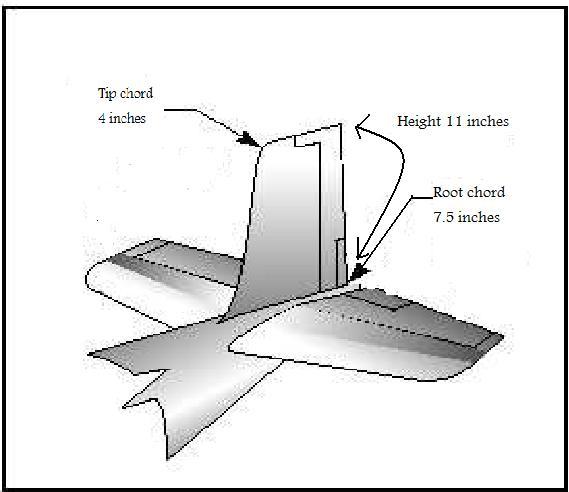 Noe Caro
Conclusion
Calculate equations related to the airfoil, fuselage, tail wing and engine

Put together final solid works model

Put together a materials list

Order materials needed to construct prototype
Noe Caro